Happiness Hacks
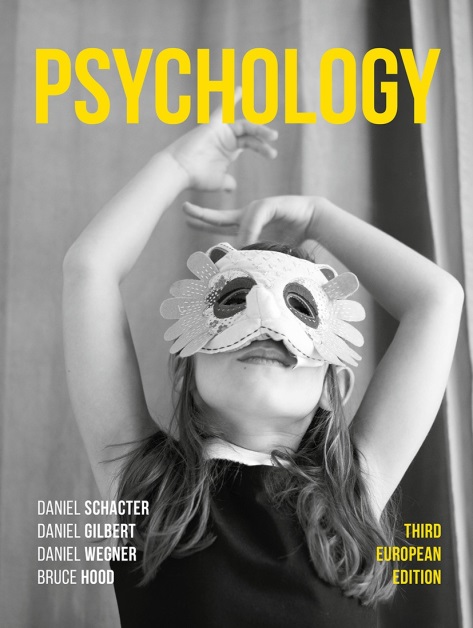 10. Stepping off the hedonic treadmill
The hedonic principle, as observed by the Greek philosopher Aristippus (435-356 BCE), is that people are motivated to experience pleasure and avoid pain.
What Aristippus failed to appreciate, however, is another related mechanism known as hedonic adaptation – the tendency for both positive and negative experiences to return to baseline measures.
This also explains why some people never seem to be satisfied with their achievements.
They will splash out on flashier cars, bigger houses, luxury goods and all manner of expenditure in the belief that these acquisitions will make them happy.
Initially, these purchases may generate increased happiness but it is not sustained and rarely achieves the anticipated levels of reward.
This adaptation has also been described as a hedonic treadmill, whereby no matter how much effort you put into moving forwards, in pursuit of the hedonic principle, you tend to stay in the same place (Brickman and Campbell, 1971). 
E.g. lottery winners, one year after winning, revealed that they did not rate themselves as happier than a control group (Brickman et al., 1978).
Adaptation level theory
The mechanism behind the hedonic treadmill stems from adaptation level theory, which argues that people perceive subjective measures of success and happiness relative to a level established by previous experiences (Helson, 1964).
As soon as someone attains some level of achievement, they start comparing themselves to the next level up. 
They are therefore constantly chasing more success.
If you think that sounds exhausting…
One way to combat hedonic adaptation is to focus not on the major life events with the expectation that they will change your life instantly, but rather to concentrate on minor events – the kinds of small activities people partake in every day that have been shown to generate happiness.
Regular exercise, for example, boosts subjective well-being each time a person participates (Biddle, 2000).
No quick fixes: regularity is important
Daniel Mochon and his colleagues (2008) looked at the cumulative effects of yoga and exercise in relation to subjective well-being over a month and discovered that the regularity of attendance was a strong predictor of sustained happiness .
One hypothesis is that regular, intentional and discrete activities in which people choose to engage lead to higher levels of well-being by drawing attention to positive events, thus preventing them from fading into the background (Lyubomirsky et al., 2005b).
Exercise requires repeated, sustained effort to see long-term benefits for mental health, just as it does for physical health.